Simple Answers to Troubling Questions
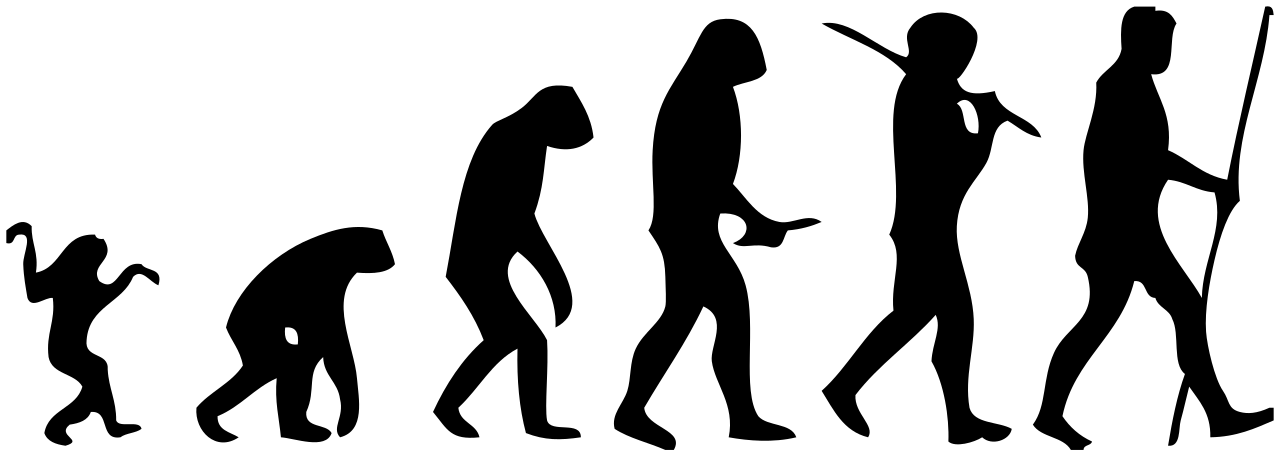 Can Evolution Be True?
[Speaker Notes: I originally preached the lesson this morning in August of 2010.
In light of some recent discussions I have had (and the current political climate). I think the material to be as relevant today as it was then.
There are numerous problems with the general theory of evolution as it seeks to explain the origin of the universe and life.
The theory directly contradicts what is taught in the scriptures.
I frequently come across admissions from evolutionists who admit shortcomings in their natural understanding of the universe.
These make it (at present) impossible for PHYSICS and BIOLOGY to fully explain the how of our physical existence.
They are confident that at some point in the future science will give the explanation
But, such dogmatic assertions are merely expressions of faith in Science (even as they dismiss our Faith in the supernatural explanation of God’s creation).
Let’s begin by laying some groundwork (definitions)

Print 2-8, 13, 19

Preached at West Side on August 1, 2010 PM
Also preached, with modifications, on May 1, 2022]
Can Evolution Be True?
Definition – Evolve
To undergo evolutionary change (Webster)
Note:  My geology professor... “All evolution is, is change!
Definition – Evolution
a gradual, orderly, and continuous process of change and development from one condition or state to another. It encompasses all aspects of life,... and involves a progressive advancement from a simple to a more complex form or state through the processes of modification, differentiation, and growth.
[Speaker Notes: It is good here to point out the difference between the general theory of evolution, which is not observed or observable, and the limited changes that take place among KINDS, with established limits that are given by God.
We admit that sometimes genetic changes can occur. (ex: fruit flies changing color over generations)
However, when such changes take place, they remain fruit flies.  They do not evolve into another creature, another kind.
At certain levels (public schools, for example) will dismiss the concerns from religious people.  (Evolution just means change… it is not an attack on religion)
To the contrary, the general theory of evolution is an attack upon our faith, and needs to be recognized as such by Christians.
Our children need to be warned, equipped and protected.]
Things to Know About Evolution
The theory is an alternative one to Divine creation.  (The humanists’ attempt to explain our origins).
If evolution is true, then the Bible is false.
Those who tell you that faith is compatible with evolutionary theory are lying or mistaken.
[Speaker Notes: Next 4 slides:  Express the views of evolutionists regarding their theory, and their opposition to a supernatural explanation of the universe and humankind]
No Special Creation
“Copernicus and Darwin profoundly altered the human sense of self. We do not live at the center of the universe, and we cannot claim the privileges of special creation.”

Andrew Knoll, Professor of Natural History at Harvard
Life on a Young Planet  (2003)  p.246
Only Alternative
Evolution is unproved and unprovable. We believe it only because the only alternative is special creation, and that is unthinkable. 

Author Keith Fellow of the Royal College of Surgeons
Cannot Co-exist
We cannot live simultaneously in a world of natural causation and of miracles, for if one miracle can occur, there is no limit.

Richard Lewontin
Zoology Research Professor at Harvard   
 Scientists Confront Creationism (1983), pg. xiv
The Evolutionist’s Problem
The problem is to get them to reject irrational and supernatural explanations of the world, the demons that exist only in their imaginations, and to accept a social and intellectual apparatus, Science, as the only begetter of truth. The reason that people do not have a correct view of nature is not that they are ignorant of this or that fact about the material world, but that they look to the wrong sources in their attempt to understand.

Richard Lewontin
Zoology Research Professor at Harvard   
 “Billions and Billions of Demons”, 1/9/97
[Speaker Notes: Note:  Evolution is dogma. Those who are advocating for it are often arrogant, and intolerant of other claims to knowledge.
In other words, they do exactly what they claim religious people do!
They make intolerant and dogmatic assertions to be the ultimate source of all knowledge]
The Failure of Evolution
It Can’t Account for Origins
“If something looks desgined [sic], then there must﻿ have been a designer...who or what designed the designer then? and who designed him/her/it? ad infinitum (response to my video, Does God Exist?)
God is the “Self-Existent” first cause (Revelation 22:13; John 1:1-4)
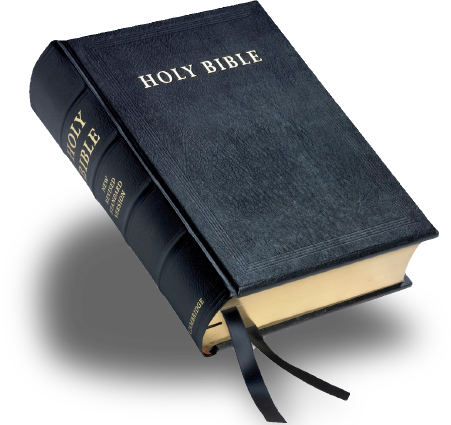 Revelation 22:13
I am Alpha and Omega, the             beginning and the end, the first and the last.
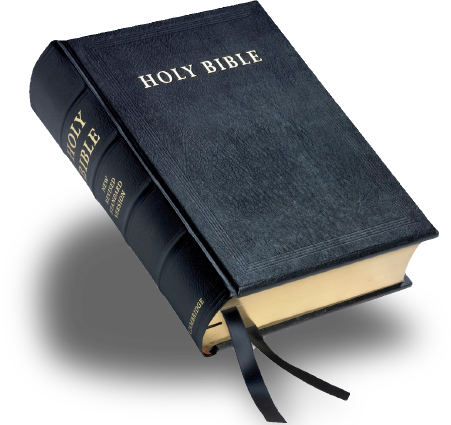 John 1:1-4
In the beginning was the Word, and                          the Word was with God, and the Word     was God. 2 The same was in the beginning with God. 3 All things were made by him; and without him was not any thing made that was made. 4 In him was life; and the life was the light of men.
The Failure of Evolution
It Can’t Account for Design
A simple demonstration of the principle
Which Sample is the Product of Design or Purpose?
Now is the time for all good men to come to the aid of their country.
oti cooee omfso oli ocae.rt rttm olw  nd Nredyhinifhteo e ttahmu    g 
Random Letter Generator using letters from 1
Come time of good the the to men aid to now all their for is country.
 Random Word Generation (Excel) using words from 1
The Failure of Evolution
It Can’t Account for Design
A simple demonstration of the principle
This argument is called the Teleological Argument (or the Watchmaker analogy)
The creation makes evident the Creator (Psalm 19:1-3; Romans 1:20-23)
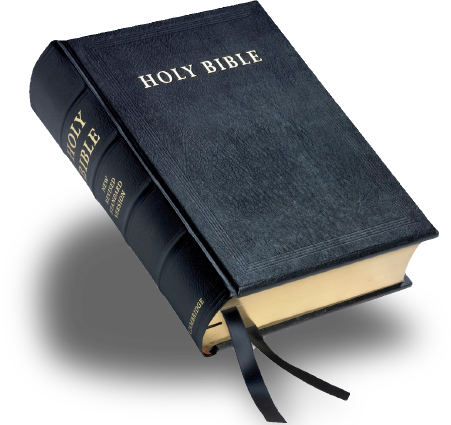 Psalm 19:1-3
The heavens declare the glory of              God; And the firmament shows His handiwork. 2 Day unto day utters speech, And night unto night reveals knowledge.      3 There is no speech nor language Where their voice is not heard.
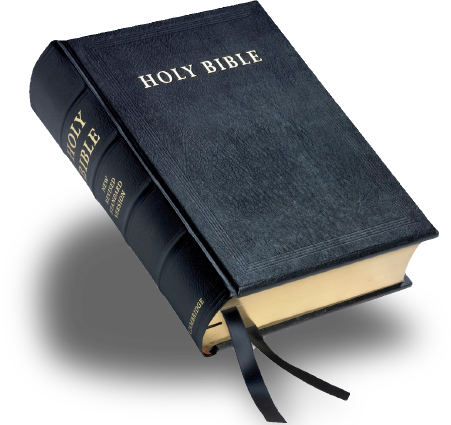 Romans 1:20-23
For since the creation of the world His invisible attributes are clearly seen, being understood by the things that are made, even His eternal power and Godhead, so that they are without excuse, 21 because, although they knew God, they did not glorify Him as God, nor were thankful, but became futile in their thoughts, and their foolish hearts were darkened. 22 Professing to be wise, they became fools, 23 and changed the glory of the incorruptible God into an image made like corruptible man--and birds and four-footed animals and creeping things.
The Failure of Evolution
It Can’t Account for Morality
‘If a person doesn’t think there is a God to be accountable to, then—then what’s the point of trying to modify your behavior to keep it within acceptable ranges? That’s how I thought anyway. I always believed the theory of evolution as truth, that we all just came from the slime. When we, when we died, you know, that was it, there is nothing…’  (Jeffrey Dahmer, 11/29/94, NBC)
Intrinsic good or evil? (1 John 1:5; Jas. 1:13-15)
[Speaker Notes: Example:  (The new Dinosaur movie on Disney +)
While intimating evolutionary principles (Dinosaurs, and small monkey like mammals, with a large asteroid bringing devastation to their habitat)
Leader of the dinosaurs were led by a cruel taskmaster, willing to sacrifice the weaker animals for the greater good of society
A young dinosaur, raised by the monkeys was the champion of the weak, and finally victorious in a grand morality tale.
But, no explanation of why the monkeys had or would have had a more kind morality than the dinosaurs they came into contact with.
Nothing ostensibly obvious or beneficial to caring for the weak, instead of a survival of the fittest view (which, BTW is a significant part of Evolutionary thought).
In fact, caring for the weak put the hero in grave danger.  WHERE DOES THIS MORAL VIEW COME FROM?  There is no natural explanation.
Second Example: (Reality, New Colorado Abortion Law)
Colorado Reproductive Health Equity Act  25-6-403, Part 3
“A fertilized egg, embryo, or fetus does not have independent or derivative rights under the laws of this state.”
Medical Definition: Fetus - An unborn offspring, from the embryo stage (the end of the eighth week after conception, when the major structures have formed) until birth. (rxlist.com)
Appended to the end of the law: Section 3: Safety clause. The general assembly hereby finds, determines, and declares that this act is necessary for the immediate preservation of the public peace, health, or safety.”
This is survival of the fittest.  An example of morality, defined by those who have no memory of God in their hearts.
The weakest among us, though human, have no rights. They may be killed at the whim of another, without penalty to the killer!
Paul spoke of these individuals!
(Romans 1:21), “because, although they knew God, they did not glorify Him as God, nor were thankful, but became futile in their thoughts, and their foolish hearts were darkened.”]
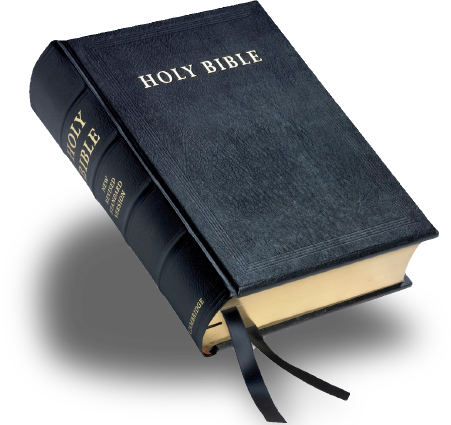 1 John 1:5
This is the message which we have heard        from Him and declare to you, that God is light and in Him is no darkness at all.

“You are of your father the devil, and the desires of your father you want to do. He was a murderer from the beginning, and does not stand in the truth, because there is no truth in him. When he speaks a lie, he speaks from his own resources, for he is a liar and the father of it.” (John 8:44)
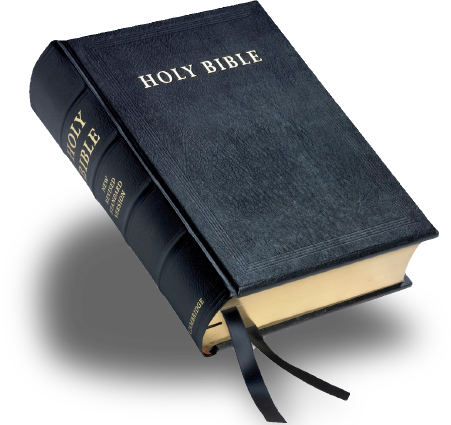 James 1:13-15
Let no one say when he is tempted,                   "I am tempted by God"; for God cannot be tempted by evil, nor does He Himself tempt anyone. 14 But each one is tempted when he is drawn away by his own desires and enticed. 15 Then, when desire has conceived, it gives birth to sin; and sin, when it is full-grown, brings forth death.
Conclusion
We have shown that the theory of Evolution can’t sufficiently explain the fact that we exist, how design exists in the universe, and the existence of true morality.  At the same time we have shown that the Bible explanation that we were created by an omnipotent and righteous God does explain these things.

The General Theory of Evolution Is Not True!